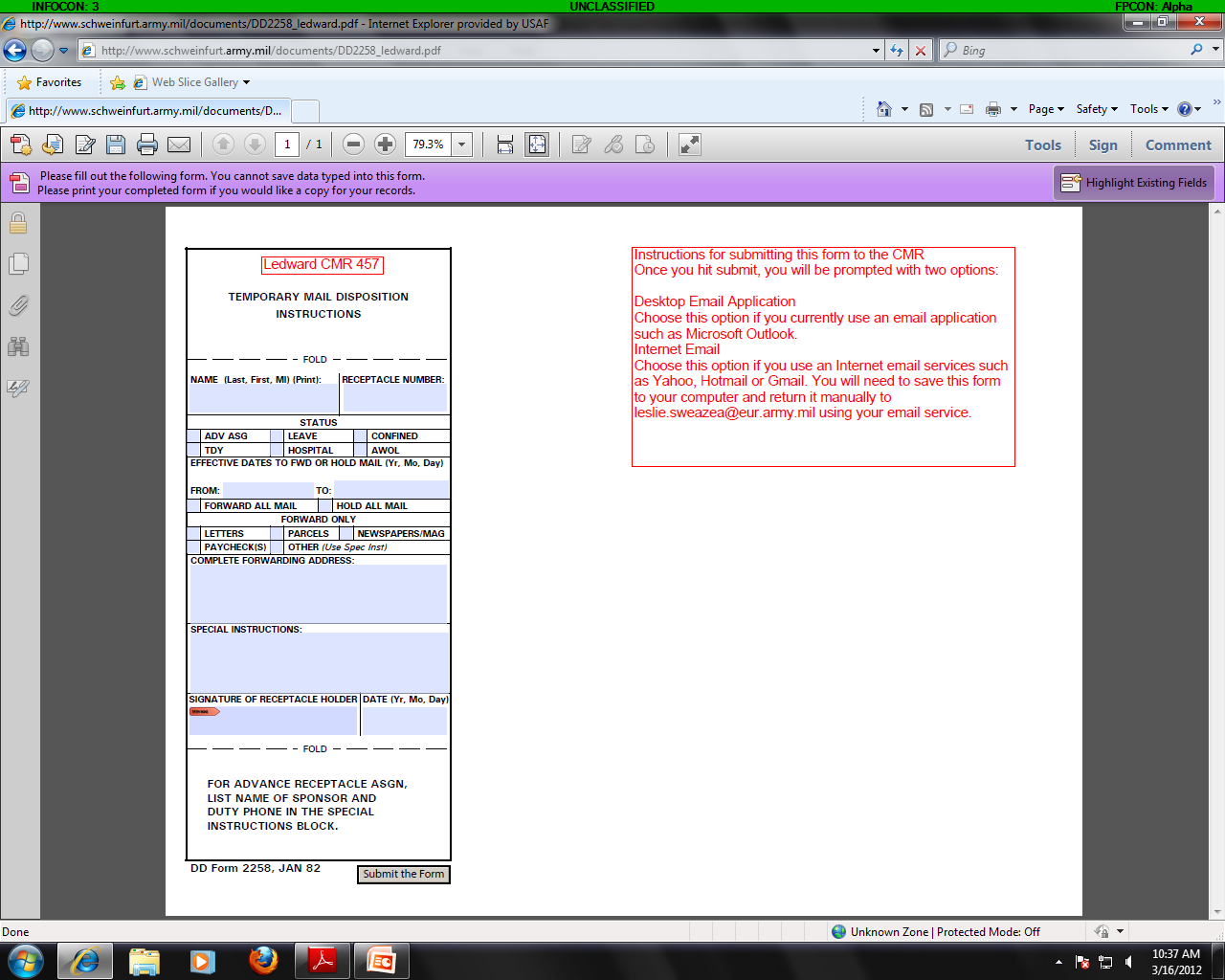 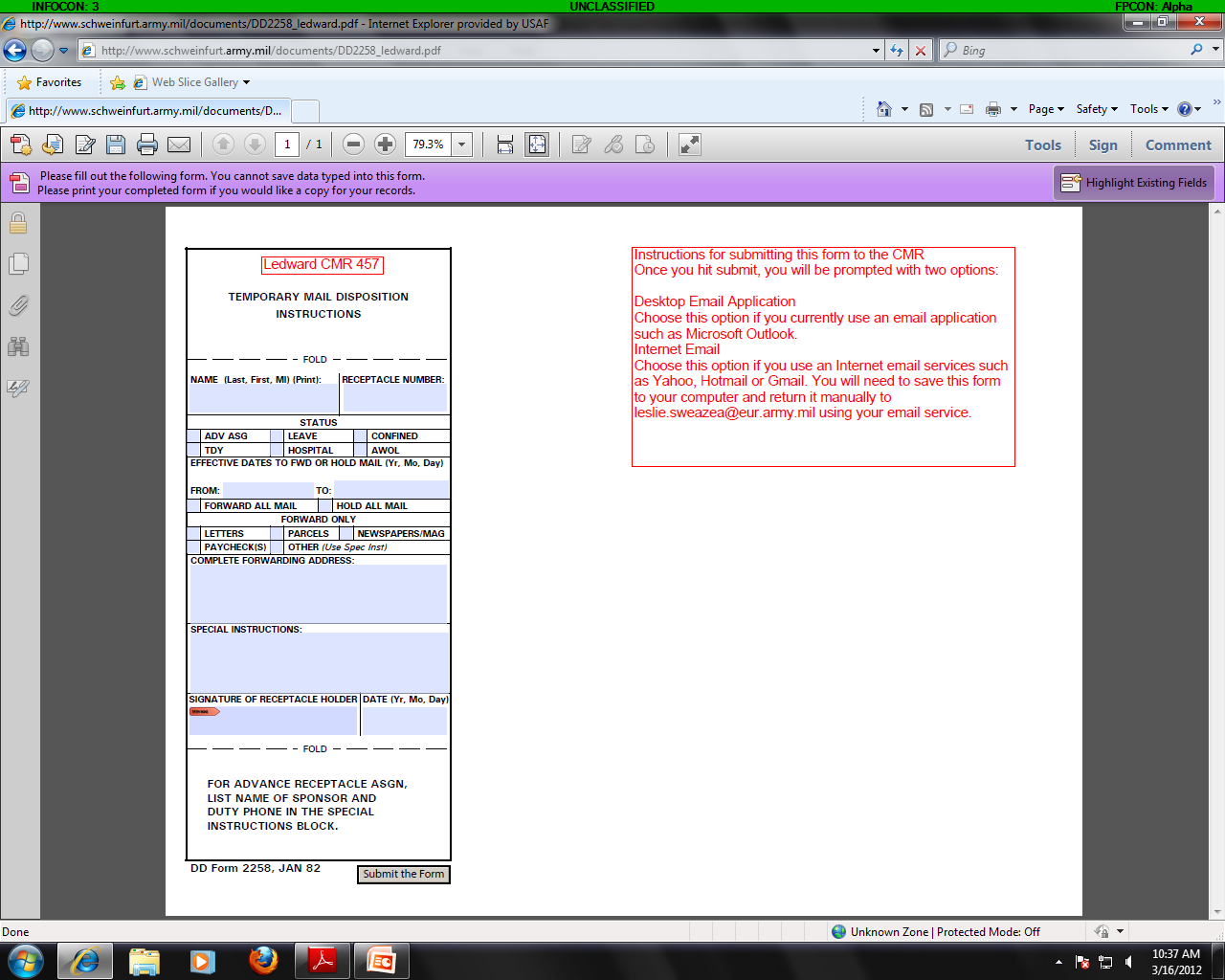 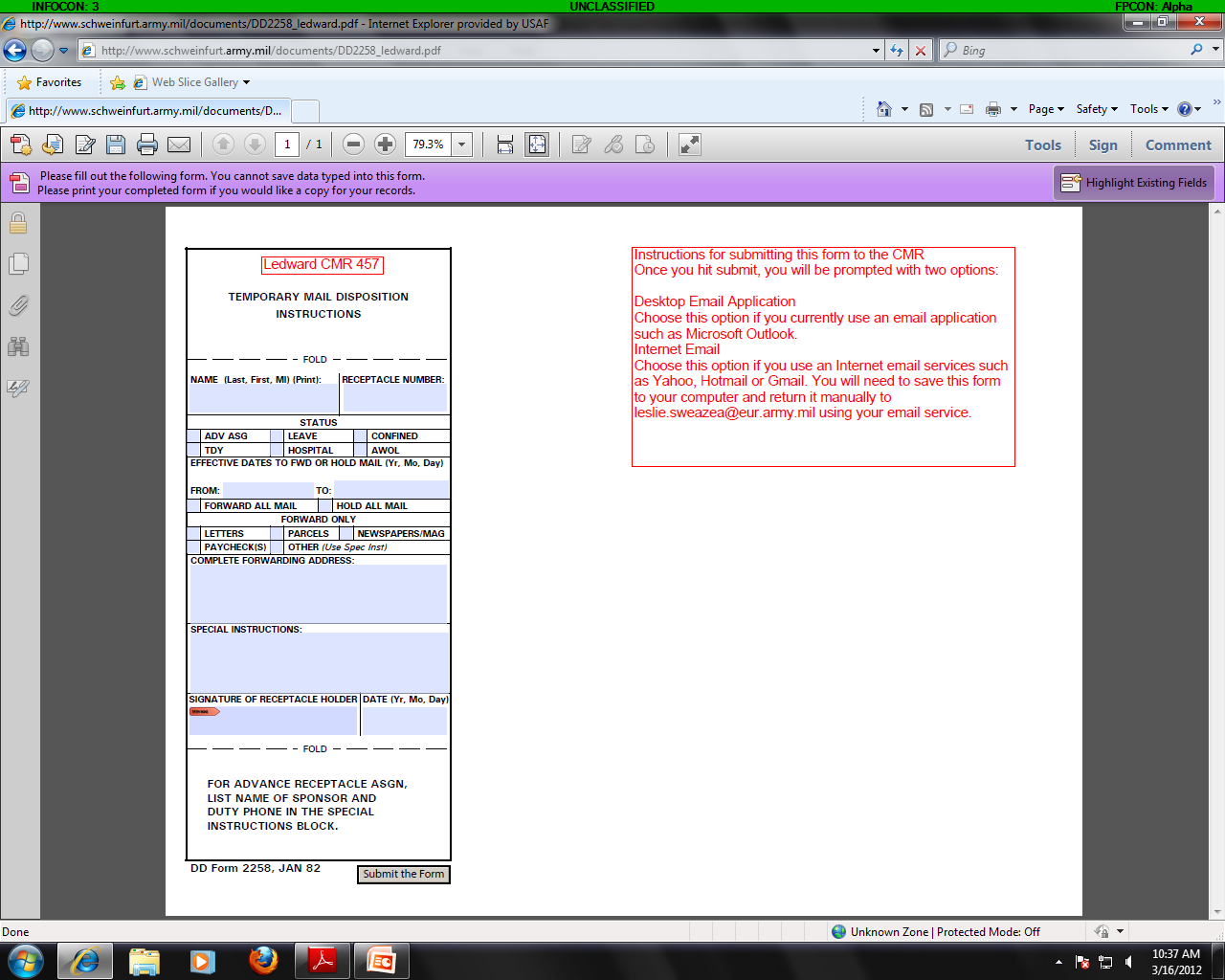 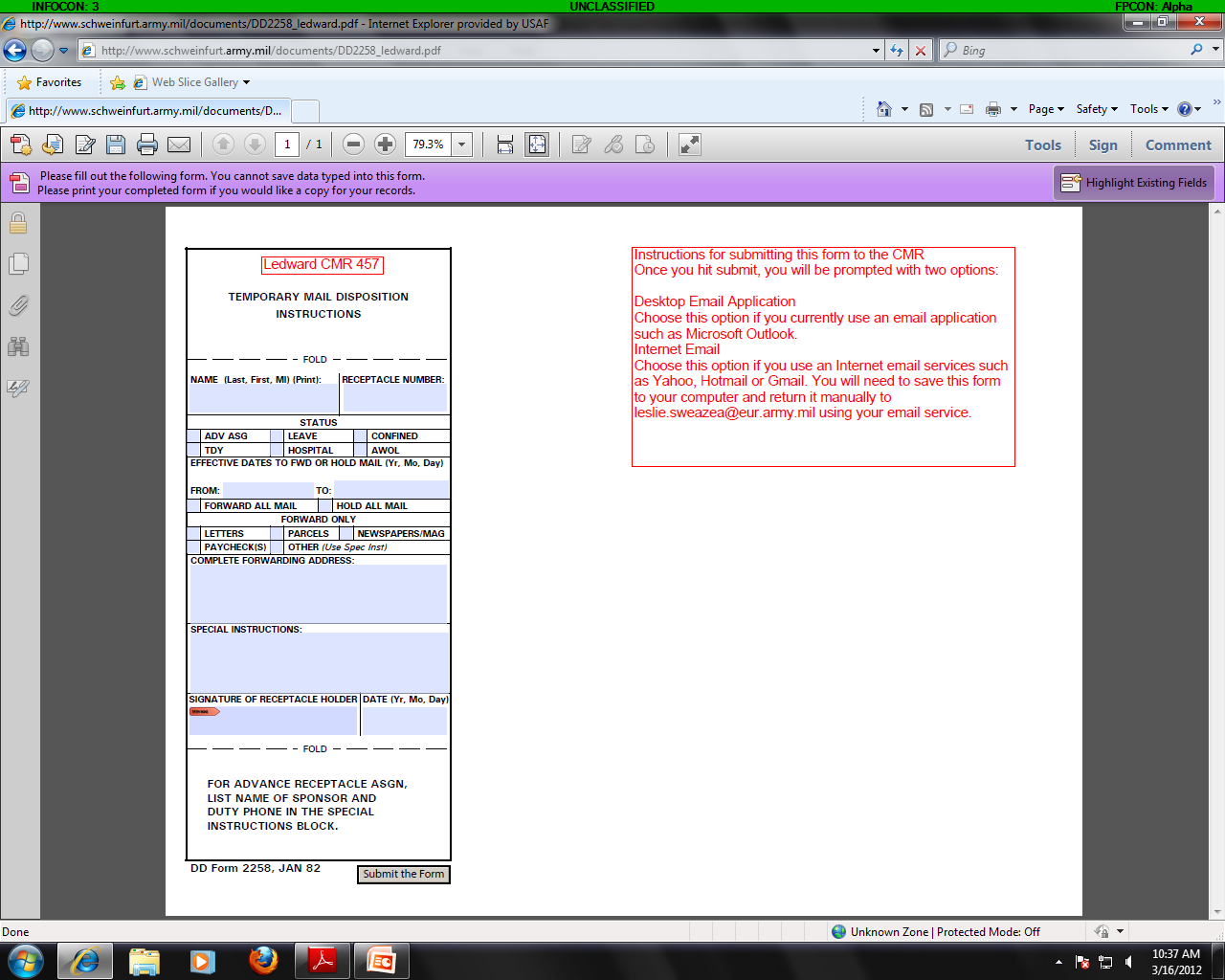 HOLD
HOLD
FORWARD
INBOUND
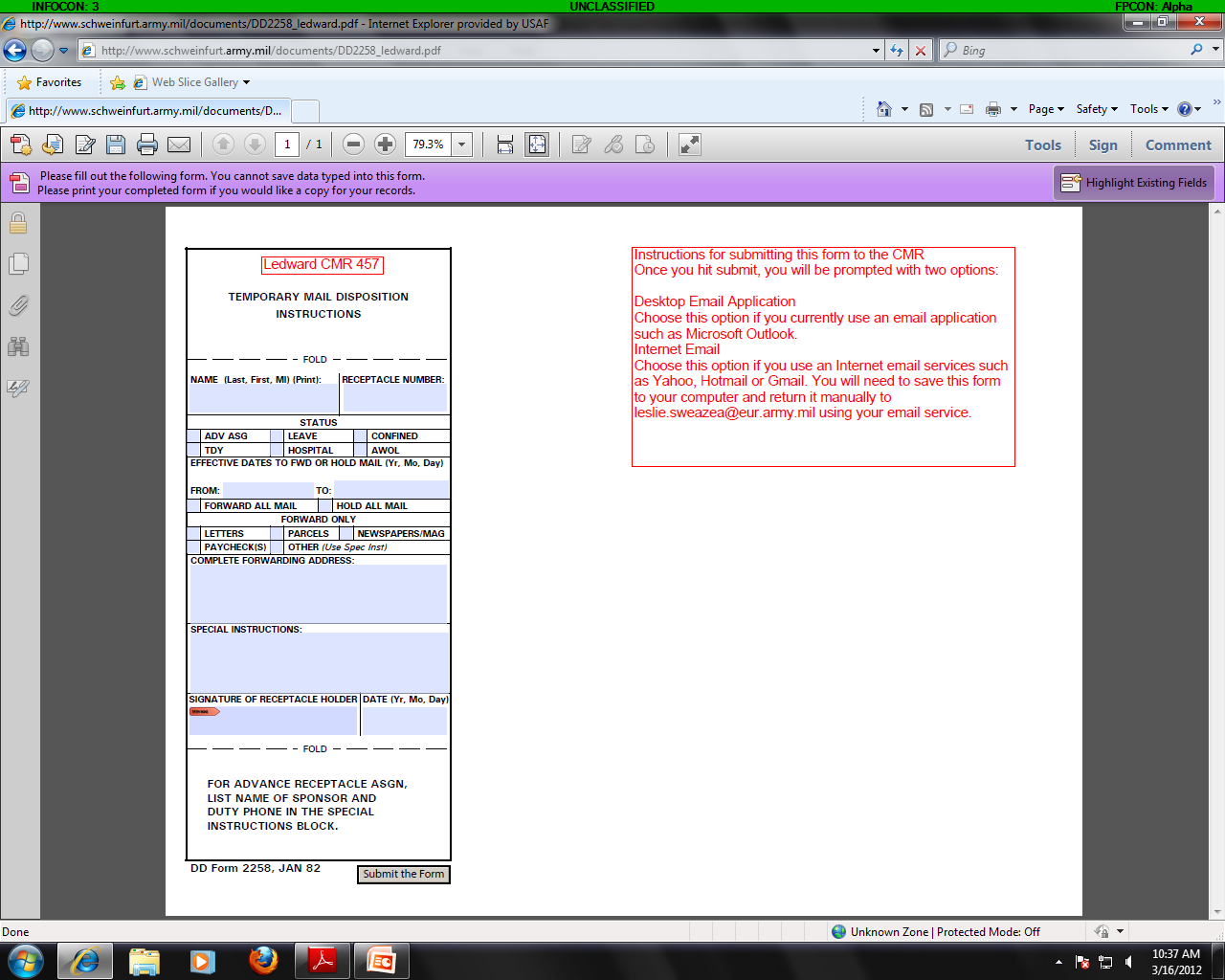 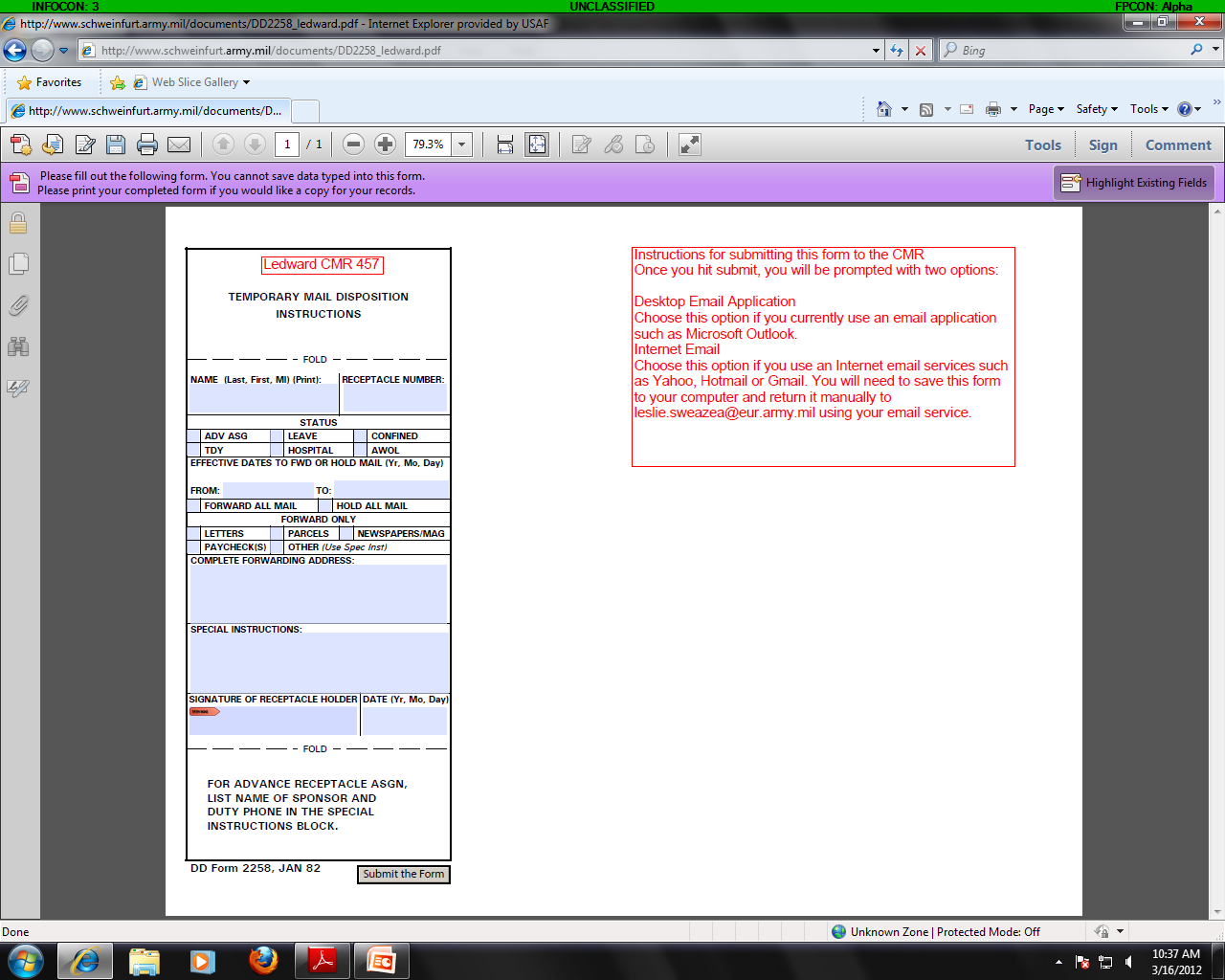 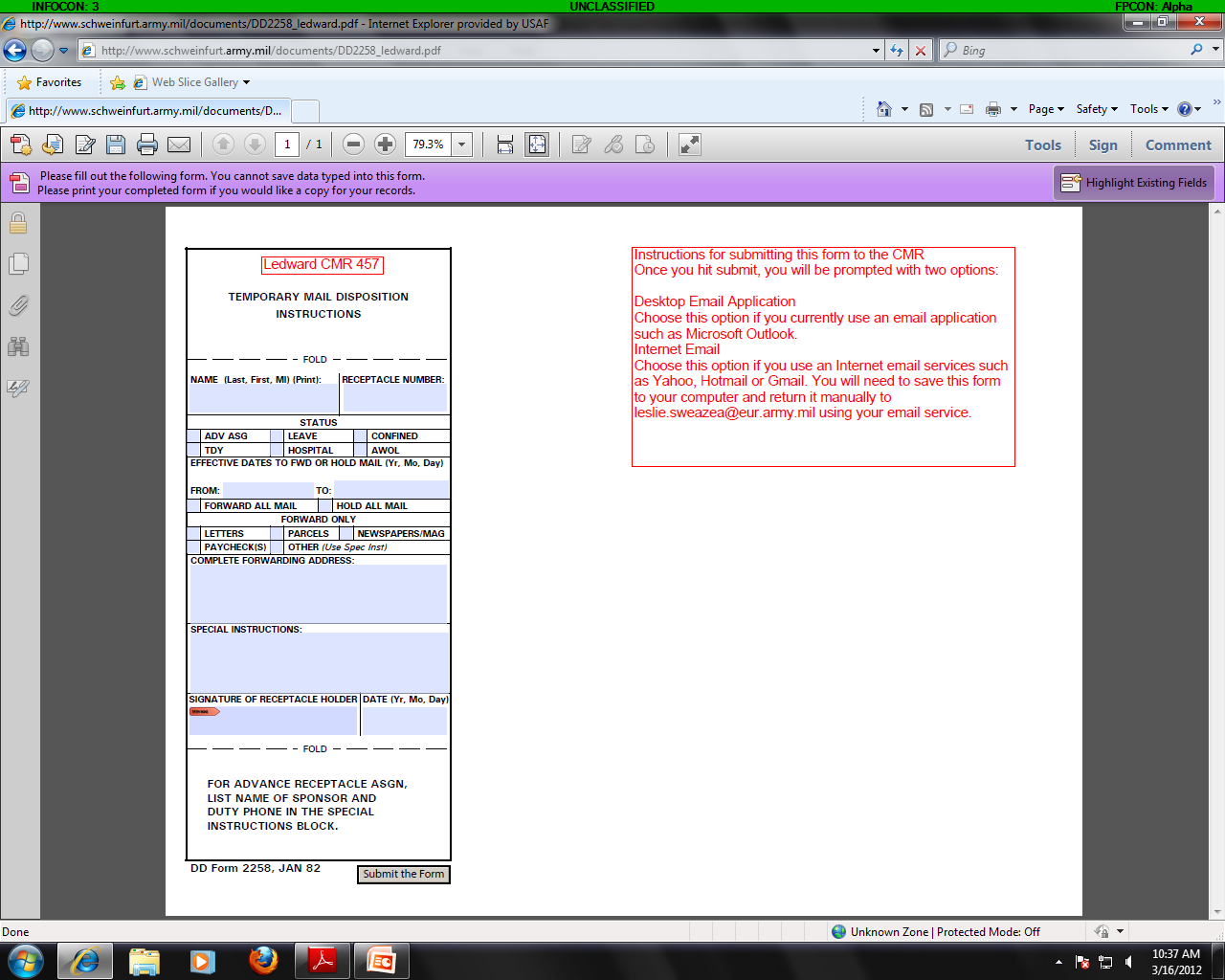 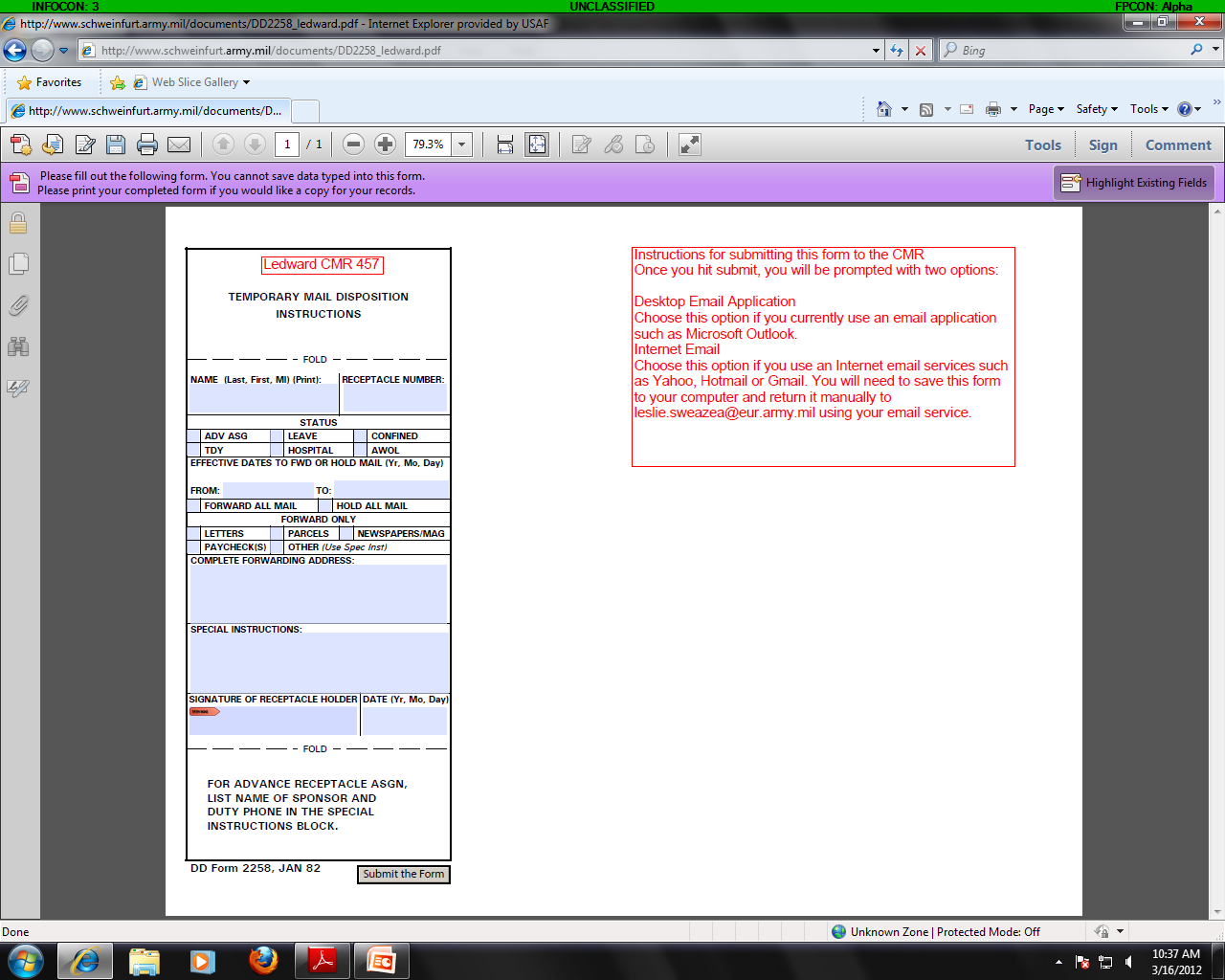 INBOUND
FORWARD
HOLD
HOLD